İstihdam Politikaları ve Çalışmaları
Muammer COŞKUNİl Müdürü
Mail: muammer.coskun@iskur.gov.tr
Türkiye İş Kurumu Genel Müdürlüğü
İstanbul Çalışma ve İş Kurumu İl Müdürlüğü
Temel Misyon
İşveren odaklı politikalar ile işverenlerin aradıkları nitelikli işgücünün temini,
İşsizlik sigortası fonunun yönetimi (93,1 Milyar TL)
Etkin Aktif ve Pasif İşgücü Piyasası Programları
Sürdürülebilir İstihdam Politikaları
Etkin İş ve Meslek Danışmanlığı Hizmetleri
İstihdam Teşvikleri
Endüstriyel ilişkiler,
2
Genel Görünüm
Türkiye’nin nüfusu: 77.695.904 (%49,8 Kadın, %50,2 Erkek)
15-64 Yaş Aralığındaki Nüfus: 52.640.512 (%67,8)
İstanbul Nüfusu: 14.377.018 (%49,8 Kadın, %50,2 Erkek)
15-64 Yaş Aralığındaki İstanbul Nüfus: 10.243.634 (%71,3)
Türkiye’de her yıl ortalama 700-750 bin kişi çalışabilir nüfusa dahil olmaktadır.
İşgücünün %55,9’u lise altı eğitim düzeyine sahiptir.
İşgücüne katılım oranı %51,6 (Kadın %32,3 , Erkek %72,5)
İstihdam oranı %46,2  (Kadın %26,8 , Erkek %66,1)
İşsizlik oranı % 10,5    (Kadın %13,3 , Erkek %8,9)
Gençlerde işsizlik oranı %19,3
İşsiz sayısı	3.147 Bin kişi.
Kayıt dışı istihdam oranı %33,6 , (İstanbul’da %18,8)

Kaynak: TÜİK, 15.12.2015
3
İşgücüne Katılım Oranı- İşsizlik Oranı
4
TÜİK, İstanbul, 2014
İşgücü Piyasasının 
Fotoğrafını Çekiyoruz-1
Açık İş Araştırması; 
	Yılda 4 defa Açık İş Araştırması yapılmaktadır. Birincisi 12-27 Şubat, İkincisi 18-29 Mayıs, Üçüncüsü 17-28 Ağustos, Dördüncüsü 16-27 Kasım 2015 tarihleri arasında 3 bin 500 işyeriyle yüz yüze  görüşme yapılmıştır. 

İşgücü Piyasası Talep Araştırmaları; 	
	Yılda en az 2 kez, Türkiye genelinde 10+ çalışanı olan yaklaşık 132 bin Özel sektör işyeri, yüz yüze anket yöntemi ile ziyaret ediliyor.
	
	Bu kapsamda; İstanbul’ da 16 Mart- 30 Nisan 2015 tarihleri arasında örneklem yöntemiyle seçilen 11 bin 502 işyeri ziyaret edilerek yüz yüze görüşme yapılmıştır.
5
İşgücü Piyasası Araştırmaları- 2
2015 yılı Araştırma Sonuçlarına göre; 

İstanbul’ da işyerlerin % 15’inde açık iş vardır 
	(Türkiye’deki açık işlerin 1/4’ü İstanbul’da)

İşyerlerinin %25’i elaman temininde güçlük çekiyor.

Elaman temininde güçlük çektiğini belirten işverenlerin %67’si, gerekçe olarak mesleki nitelik ve beceri eksikliğini belirtmektedir.
6
İş ve Meslek Danışmanlığı
Ulusal İstihdam Stratejileri ve hedefleri gerçekleştirebilmek için Türkiye genelinde 3.750, İstanbul’ da 670  İş ve Meslek Danışmanı görevlendirilmiştir. 
İstanbul’ da her bir danışman kuruma kayıtlı;
Ortalama 750 işyerine ve kuruma kayıtlı 1.293 işsize hizmet vermektedir.
İşverenlerin; ihtiyaç duyduğu nitelikli işgücü taleplerini karşılamalarına, Mevzuat çerçevesinde bilgilendirilmelerine yardım eden, 
İş arayanların; iş bulmalarına, Mesleki uyum problemlerini gidermelerine, Mesleki becerilerini geliştirmelerine, Mesleklerini veya işlerini değiştirmelerine, 
Çalışma hayatı ile ilgili işçi ve işveren ilişkileri konusunda danışmanlık (koçluk) hizmeti veren kamu görevlileridir.
7
7
AKTİF  İSTİHDAM POLİTİKALARI
8
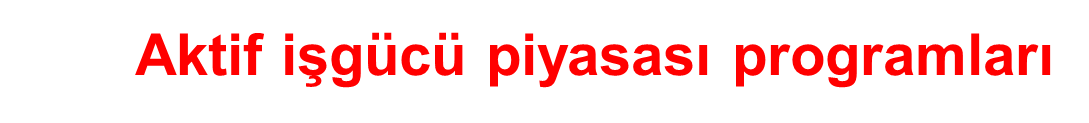 9
2016 yılı ilk 6 ay için İstanbul’a 200 milyon TL ödenek tahsis edilmiştir. 

	Amaç; işverenlerin aradığı niteliğe uygun işgücünü, mevcut işsizlerden temin edemediğinde, seçmiş olduğu kişileri işverenlere hiçbir maliyet oluşturmadan mesleki eğitim projelerinde yetiştirerek istihdama hazır hale getirmektir. 
İstanbul için tahsis edilen 200 milyon TL. ödenekte işverenlerin talepleri doğrultusunda bu amaçla kullanılacaktır.
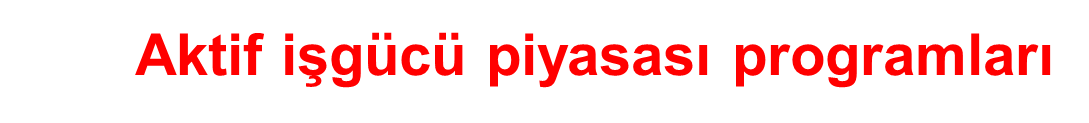 10
İşbaşı Eğitim Programı
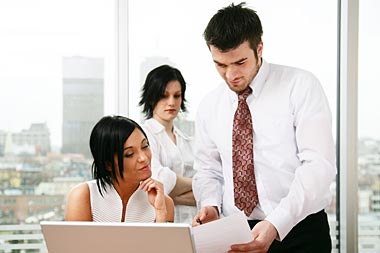 11
İşbaşı Eğitim Programı- 1
İş tecrübesi/Deneyimi olmayan İşsizlerin işbaşında çalışarak eğitilmesini ve deneyim kazanmasını sağlayarak işe daha kolay yerleştirilmesini amaçlayan programlardır.
En az 2 sigortalı çalışanı bulunan, İŞKUR’a kayıtlı özel sektör işyerleri, dernekler, vakıflar, kamu kurumu niteliğindeki meslek kuruluşları, meslek birlikleri, sendikalar, ticaret ve sanayi odaları, noterler, vakıf üniversiteleri vb. kurum ve kuruluşlar bu programdan yararlanabilir.

 Kamunun payının % 50’nin altında olduğu iktisadi teşekküllerin tamamı bu programdan yararlanabilmektedir
12
İşbaşı Eğitim Programı- 2
Katılımcı Sayısı ve Süresi Nasıl Belirlenir?
 İşyerlerinin aynı il sınırları içerisinde çalışan toplam işçi sayısı üzerinden kontenjan hesaplanmaktadır.
 2 ile 10 arasında çalışanı varsa 1 kişi, 
 11 ve üzerinde çalışanı varsa çalışan sayısının 1/10’u, diğer bir ifadeyle %10’u kadar katılımcı çalıştırma hakkı var.
 Örnek; 40 kişi çalıştıran bir işyeri 4 katılımcı, 41 kişi çalıştırırsa %10’a göre 4,1=5 katılımcı alabilir. Küsuratlar bir üst sayıya ilave edilir.
13
İşbaşı Eğitim Programı- 3
Katılımcıların çalışma süresi nedir?
 
 Programdan katılımcılar; 24 aylık süre içerisinde en fazla 160 fiili iş gününe kadar yararlanabilir. 
 Katılımcılar; günde en az 5, en fazla 8 saat, haftada 45 saati geçmemek üzere Haftada en fazla 6 Gün (resmi tatiller hariç) işyerinde çalışarak deneyim kazanırlar.
 Vardiyalı çalışan işyerlerinde katılımcıların kabul etmesi durumunda vardiyalı olarak ta program yapılabilir.
14
İşbaşı Eğitim Programı- 4
Program'dan kimler yararlanır? 
 15 yaşını doldurmuş İŞKUR’a kayıtlı bütün işsizler,
 2 Yıllık ve üzeri Üniversite de okuyan bütün öğrenciler, 
 Açık öğretimde okuyan öğrenciler bu programa katılabilir. 
 Üniversite öğrencileri yaz dönemi zorunlu stajlarını işbaşı eğitim programı kapsamında yapabilmektedirler.
Programa kimler katılamaz?
İşverenin birinci ve ikinci derece yakınları,
İşyerinden son 3 ay içerisinde işten ayrılanlar, 
Açık öğretim ve üniversiteler hariç, Örgün eğitimde okuyan öğrenciler,
 SGK olanlar, Emekliler ve aktif çalışanlar programa katılamaz
15
İşbaşı Eğitim Programı - 5
Katılımcını ücretini kim ödüyor?
 İŞKUR; katılımcıya günlük 50 TL. cep harçlığı veriyor,
 30 gün üzerinden İş Kazası ve Meslek Hastalığı Sigorta Primi, Genel Sağlık Sigortası primi İŞKUR tarafından ödenir.
  Örnek: 1 kişi haftada beş gün, ayda 22 gün işbaşı eğitim programına katılırsa 1.100 TL,
 Haftada altı gün, ayda 26 gün işbaşı eğitim programına katılırsa 1.300.TL ödenmektedir.
 İşverenin ücret ödeme yükümlülüğü yoktur. 
 İşveren ilave ücret ödemek isterse ödeme yapabilir.
16
İşbaşı Eğitim Programı - 6
İndirilecek Gider İmkanı
6645/9 Md. (193 sayılı GVK Md. 40/11)
11. Türkiye İş Kurumu tarafından düzenlenen işbaşı eğitim programlarından faydalananlara, programı yürüten işverenlerce fiilen ödenen tutarlar; (Bu kapsamda işverenler tarafından ticari kazancın tespitinde ücretle ilişkilendirilmeksizin her bir katılımcı itibarıyla indirim konusu yapılacak tutar, aylık olarak asgari ücretin brüt tutarının yarısını aşamaz.)” şeklinde yapılan düzenlemeyle indirilecek giderler arasında sayılmıştır.
17
İşbaşı Eğitim Programı- 7
İEP İşveren Sigorta Prim Teşviki
31/12/2016  tarihine kadar başlatılan işbaşı eğitim programlarını tamamlayanlardan, 18 yaşından büyük, 29 yaşından küçük olan kişilerin; programın bitiminden sonra en geç 3 ay içerisinde programı tamamladıkları meslek alanında istihdam edilmesi halinde;
 İmalat sanayi sektöründe 42 ay,
 Diğer sektörlerde 30 ay boyunca,
SGK yatırılan işveren payı sigorta primi, İşsizlik Sigortası Fonundan karşılanacaktır.
18
İşbaşı Eğitim Programı- 8
İşbaşı Eğitim Programının işverene faydaları
İşverenler; Bu proje kapsamı dışında işçiyi kendisi işe alıp, Asgari Ücret düzeyinde (1.935 TL.) ücret ödese, kasasından çıkacak ücret:
19
İşbaşı Eğitim Programı- 9
İşbaşı Eğitim Programının işverene faydaları nedir? 
  İşverenler; programa katılan kişileri işbaşında görme ve mesleki deneyim becerilerinin gelişip gelişmediğini gözlemleme şansına sahip olmaktadır.
 Program süresince işverenlerin herhangi bir maddi yükümlülüğünün olmaması, maliyet avantajını da beraberinde getirmektedir.
 İşveren hiçbir harcama yapmadan nitelikli işgücü ile çalışma imkanı bulmaktadır.
20
İşbaşı Eğitim Programı- 10
Programda İstihdam Yükümlülüğü Var mı?
 İstihdam zorunluluğu yoktur, Ancak bir yıl içerisinde programdan tekrar yararlanmak isterse,
Programından yararlanan katılımcıların en az % 20’sinin 1 yıl içerisinde en az 60 gün kendi işyerinde veya başka bir işyerinde aynı meslekte istihdam edilmiş olması gerekmektedir.
İşveren; yükümlüğünü yerine getirmezse maddi bir cezası yoktur. Sadece 1 yıl süreyle çalışmaya ara verilir.
21
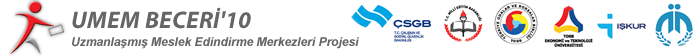 (UMEM) Beceri’10 Projesi 
Uzmanlaşmış Meslek Edindirme Merkezleri
22
UMEM UYGULAMA SÜRECİ
İŞGÜCÜ TALEBİ
KURS (Teorik Eğitim)
İstihdam Taahhüdü %50
Okul bünyesinde kurs 
(teorik eğitim)
Firma bünyesinde kurs 
(teorik-Pratik eğitim)
- Meslek liseleri, MYO ve Üniversitelerde kurslar açılmaktadır.
- MEB ve Üniversite onaylı kurs programları uygulanır.
- Başarılı kursiyerler, işbaşı eğitim programına yönlendirilir.
-MEB kurs programları kullanılmaktır.
- Teorik ve pratik eğitimler işyerinde birlikte uygulanır. (Ayrıca işbaşı eğitim programı uygulanmaz.)
Başarılı kursiyerlerin %50 si istihdam edilir.
- Kurs sonunda teşviklerden yararlanır.
Süreç sonunda başarılı olanların %50’si istihdam edilir.
İşbaşı Eğitim Programı (İEP)
23
İŞBİRLİĞİ VE UMEM İŞBİRLİĞİ EĞİTİM FARKI
UMEM İŞBİRLİĞİ EĞİTİMLERİ
İŞKUR İŞBİRLİĞİ EĞİTİMLERİ
İstihdam Taahhüdü; kursu tamamlayanların %50 si kadar,
Katılımcılara (Kursiyerlere) günlük 25TL. Cep harçlığı verilir.
Eğitici olarak: ustalık, kalfalık, Teknikerlik ve teknisyenlik belgesi olan herkes kabul edilir.
Eğitim; okul ve İşletmede ayrı ayrı yapılabilir
İstihdam Taahhüdü; 
Kursun başladığı 1/10 zaman dilimindeki Katılımcı sayısının %50 si üzerinden hesaplanır, 
Katılımcılara (Kursiyerlere) günlük 20 TL. Cep Harçlığı verilir,
Eğitici olarak; en az Usta öğretici belgesi veya  en az MYO  (meslekle ilgili alandan) Mezun olması istenir.
Eğitim MEB belirlediği süreyi aşmaz
%50 İSTİHDAM
24
Çalışanların Mesleki Eğitim-1
İşverenlerimizin mevcut çalışanlarına yönelik olarak işbirliği yoluyla kurs düzenlenebilir. 
 Bu kapsamda düzenlenen eğitimlerde, eğitici işveren tarafından karşılanamaz ve dışarıdan eğitici getirirse MEB belirlediği ek ders saat ücretinin 2 katı eğitici ücreti ödenir. 
 Ayrıca, tehlikeli ve çok tehlikeli işlerde çalıştırılan işçilere yönelik olarak da kurs düzenlenerek gerekli sertifikanın alınması mümkündür.
25
Çalışanların Mesleki Eğitim-2
6645/ Md.24 – 4447 sayılı Kanuna aşağıdaki ek madde eklenmiştir. 
“EK MADDE 3 – Tehlikeli ve çok tehlikeli işlerden olup, Bakanlıkça çıkarılacak tebliğlerde belirtilen mesleklerde, 5544 sayılı Meslekî Yeterlilik Kurumu Kanunu kapsamında yetkilendirilmiş sınav ve belgelendirme kuruluşlarının gerçekleştireceği sınavlarda başarılı olan kişilerin 31/12/2017 tarihine kadar belge masrafı ile sınav ücreti, 01/01/2018 tarihinden 31/12/2019 tarihine kadar ise belge masrafı ile sınav ücretinin yarısı brüt asgari ücretin yarısını geçmemek üzere  Fondan karşılanır.
26
Çalışanların Mesleki Eğitim-3
27
Çalışanların Mesleki Eğitim-4
1 Temmuz 2015 Tarihinden İtibaren Gerçekleştirilen Sınavlar için İşsizlik Sigortası Fonundan Karşılanacak Sınav Ücretleri Üst Sınırları
28
Çalışanların Mesleki Eğitim-5
1 Temmuz 2015 Tarihinden İtibaren Gerçekleştirilen Sınavlar için İşsizlik Sigortası Fonundan Karşılanacak Sınav Ücretleri Üst Sınırları
29
Çalışanların Mesleki Eğitim-6
1 Temmuz 2015 Tarihinden İtibaren Gerçekleştirilen Sınavlar için İşsizlik Sigortası Fonundan Karşılanacak Sınav Ücretleri Üst Sınırları
30
Çalışanların Mesleki Eğitim-6
1 Temmuz 2015 Tarihinden İtibaren Gerçekleştirilen Sınavlar için İşsizlik Sigortası Fonundan Karşılanacak Sınav Ücretleri Üst Sınırları
31
Çalışanların Mesleki Eğitim-7
1 Temmuz 2015 Tarihinden İtibaren Gerçekleştirilen Sınavlar için İşsizlik Sigortası Fonundan Karşılanacak Sınav Ücretleri Üst Sınırları
32
Çalışanların Mesleki Eğitim-8
1 Temmuz 2015 Tarihinden İtibaren Gerçekleştirilen Sınavlar için İşsizlik Sigortası Fonundan Karşılanacak Sınav Ücretleri Üst Sınırları
33
Çalışanların Mesleki Eğitim-9
1 Temmuz 2015 Tarihinden İtibaren Gerçekleştirilen Sınavlar için İşsizlik Sigortası Fonundan Karşılanacak Sınav Ücretleri Üst Sınırları
34
Çalışanların Mesleki Eğitim-10
1 Temmuz 2015 Tarihinden İtibaren Gerçekleştirilen Sınavlar için İşsizlik Sigortası Fonundan Karşılanacak Sınav Ücretleri Üst Sınırları
35
Çalışanların Mesleki Eğitim-11
1 Temmuz 2015 Tarihinden İtibaren Gerçekleştirilen Sınavlar için İşsizlik Sigortası Fonundan Karşılanacak Sınav Ücretleri Üst Sınırları
36
İşgücü Eğitim İstatistikleri
37
Engelli İstihdam Teşvikleri
4857 / 30. md. gereği 50 + çalışanı olan özel sektör işyerleri %3’ü, Kamu Kurumları %4 oranında engelli personel istihdam etmek zorundadır.
İstihdam teşvikleri kapsamında engelli personel için işveren payı sigorta primleri Hazine tarafından karşılanmaktadır.
Engelli çalıştırma maliyeti                  : 1.1586 TL
Engelli çalıştırmama maliyeti             : 2.190 TL.
Desteklenen projeler
 Engellinin işe yerleştirilmesi, işe ve işyerine uyumunun sağlanmasına yönelik projeler,
 Engellinin iş bulmasını sağlayacak destek teknolojilerine ilişkin projeler,
  Engellinin kendi işini kurması proje desteği 36 Bin TL.
İstihdam Teşvikleri
6111 sayılı yasa ile 2015 sonuna kadar 
18-29 yaş arasındaki genç işsizlerin,
Kadınların (yaş sınırlaması olmaksızın),
Mesleki eğitim almış,
6 ay süreyle işsiz olanları, 

Özel sektör işyerlerinin son altı aylık sürede çalıştırmış oldukları işgücü ortalamasına ilave olarak, 
Son altı ay adına Sosyal Güvenlik Primi yatırılmamış birini işe aldığında, 
SGK işveren payı sigorta primleri 54 aya kadar varan süreyle, İşsizlik Sigortası Fonundan karşılanmaktadır.
39
İstihdam teşvikleri
40
Özetle
Nitelikli Çalışan
Firma Rekabetçiliğine Katkı
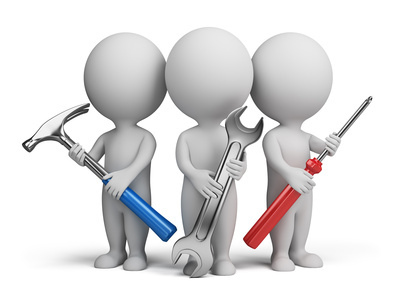 Size özel İŞKUR temsilcileri
Yalın
Mesleki 
Eğitim 
Kursları
Sıfır Maliyet
Katılımcılara Harçlık Desteği
Sigorta Desteği
Seçim Desteği
En Kapsamlı Desteklerden
Kolay ve Hızlı Başvuru
41
Sorularınızı cevaplamak ve ihtiyaç duyduğunuz desteği sunmak için hazırız.

www.iskur.gov.tr
      www.facebook.com/TurkiyeIsKurumu
       www.twitter.com/TurkiyeIsKurumu
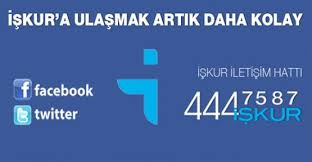 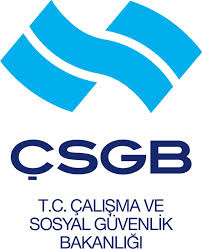 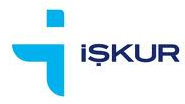 42
Katılımınız için teşekkür ederiz.
43